April 2021
Ako zistím stav svojej zásielky?
Prihlásenie na Oriflame stránku
Kliknete na prihlásenie v pravom hornom rohu
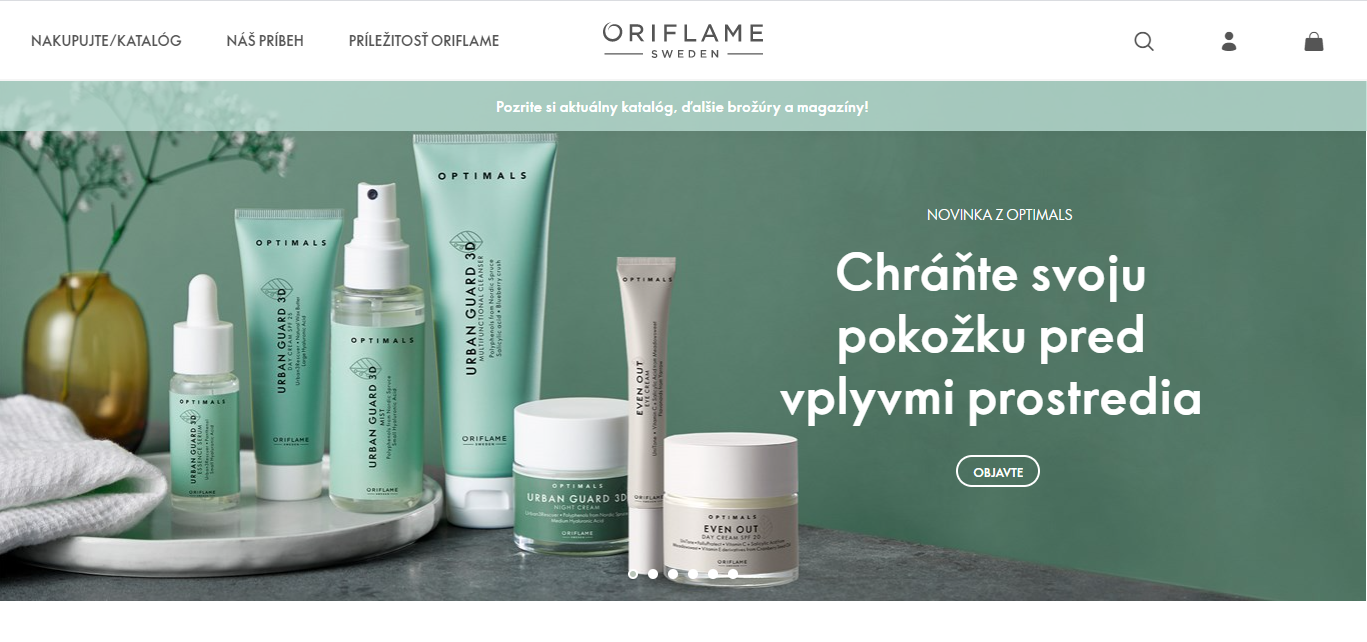 2
Prihlásenie na Oriflame stránku
Potvrdíte email alebo registračné číslo a heslo
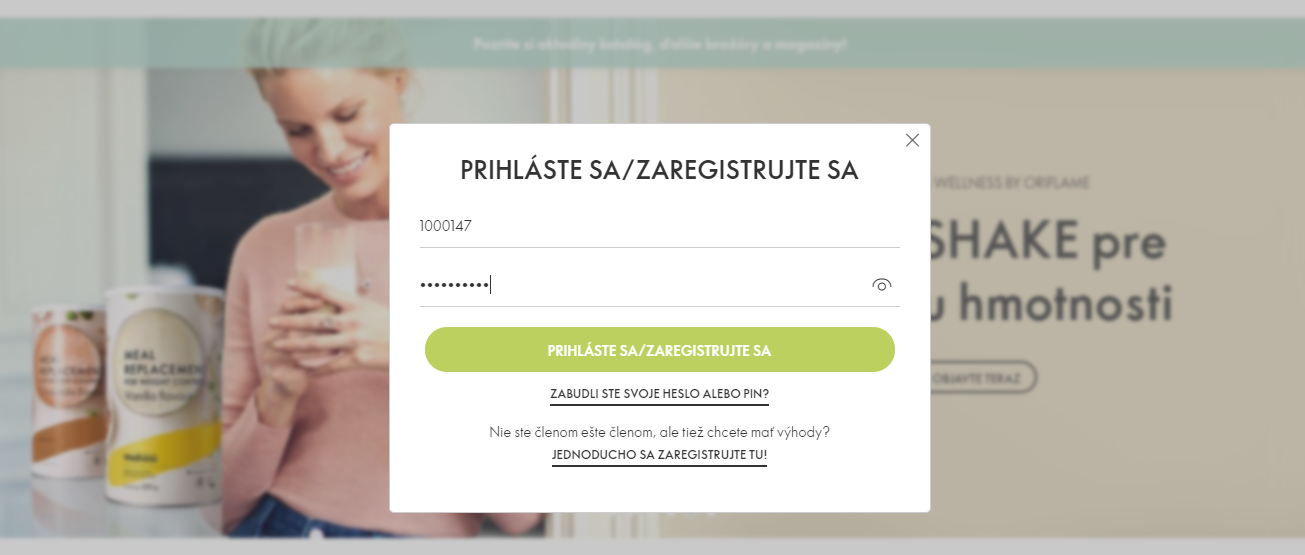 3
Ako zistím stav svojej zásielky?
V ľavom hlavnom panely zvolíte Objednávanie - Prehľad faktúr
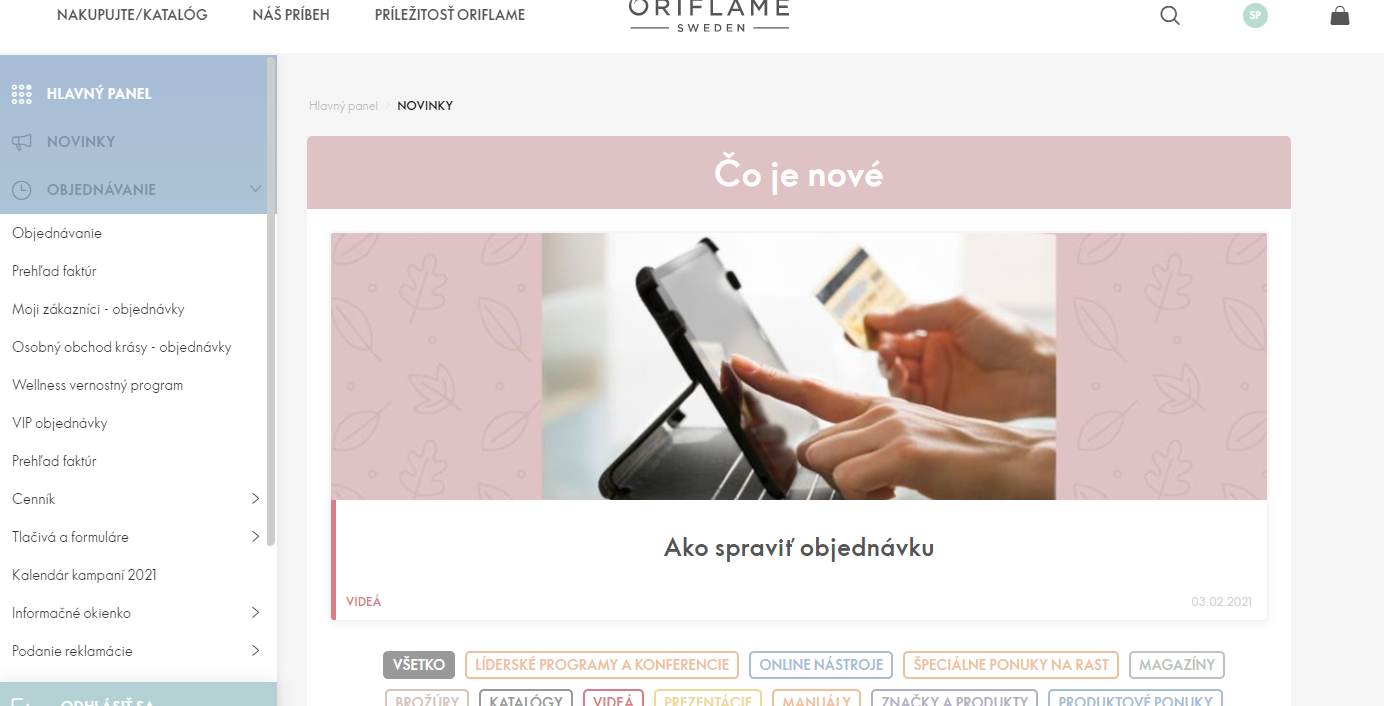 4
Ako zistím stav svojej zásielky ?
Vyberiete objednávku ktorú chcete sledovať zo zoznamu objednávok
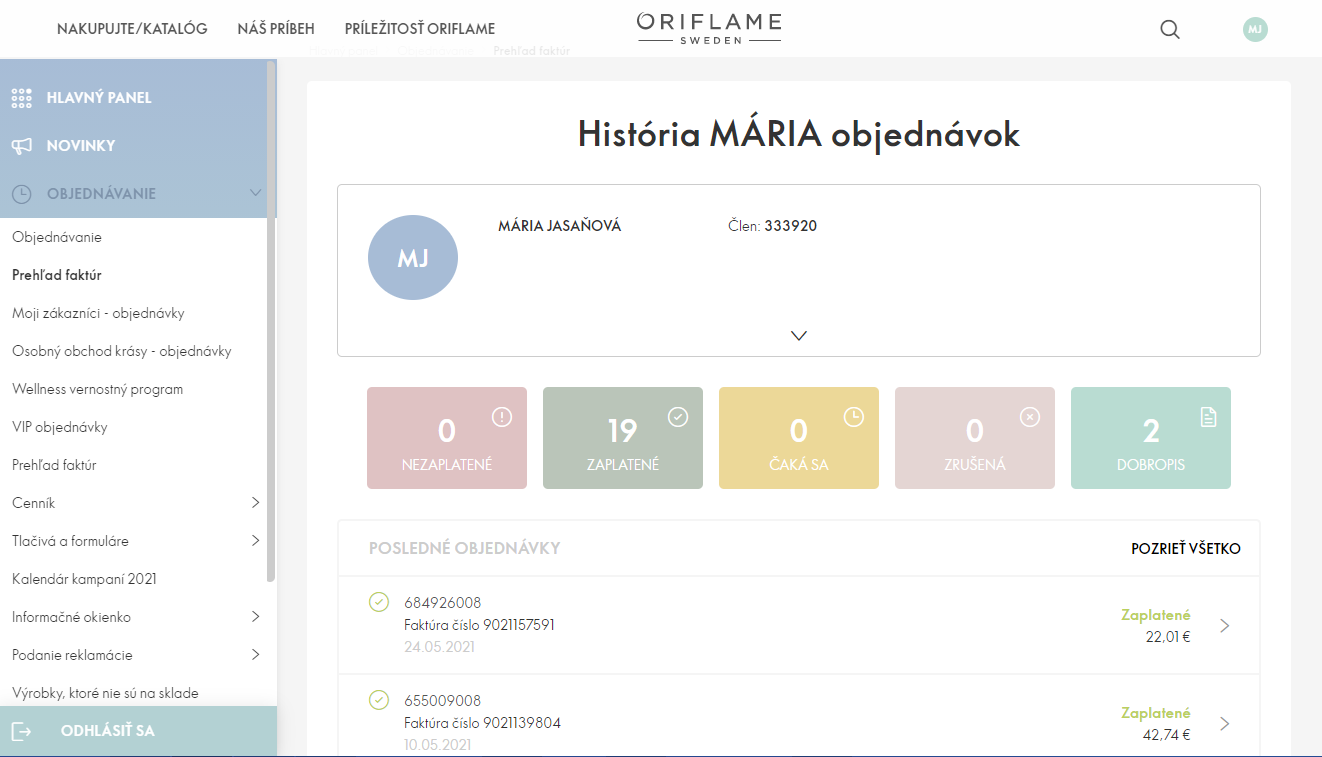 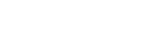 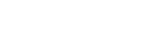 5
Ako zistím stav svojej zásielky?
Môžete sledovať stav svojej objednávky, odhadovaný dátum doručenia. Kliknutím na viac detailov budete presmerovaný na stránku doručovacej spoločnosti , kde nájdete viac informácií o zásielke.
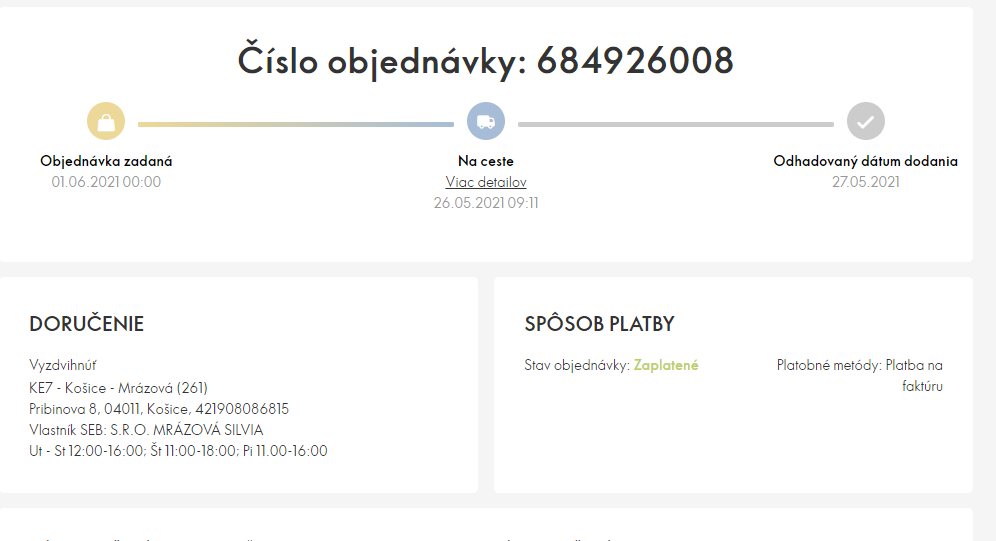 6